Dr. José reis aboboreira
presidente
Transparência pública no brasil
Lei 10520/02
Pregão
LC 131/09
Receitas e Despesas em tempo real
Instrução Normativa TCU nº. 28
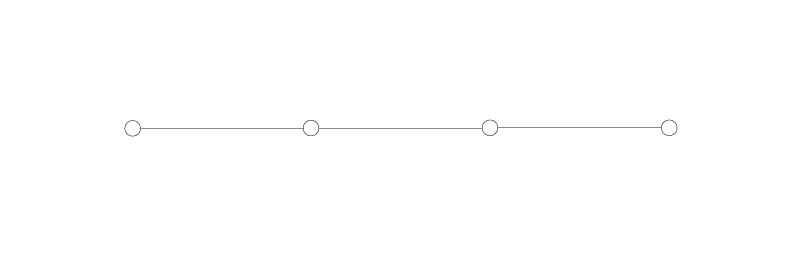 Constituição Federal
1999
2000
2002
2012
2009
2007
1993
1998
1988
2011
Lei 12682/12
Gestão Documental
Lei 9755/98 Contas Públicas
Lei 12527/11
Acesso à Informação
Lei 8666/93 Licitações
LC 101/00 
Lei de Responsabilidade Fiscal
Decreto 6170/07
Transferência de Recursos
Sítio oficial – conteúdo e requisitos mínimos
CONTEÚDO
Relatórios Resumidos de Execução Orçamentária e Gestão Fiscal (RREO e RGF)
Remuneração de Servidores – Individualizada por nome do agente público
Diárias e Passagens – Nome do favorecido, data, destino, cargo do favorecido e motivo da viagem
Quantitativo de cargos e funções autorizados em Lei, identificando os providos e os vagos, bem como a relação dos servidores contratados indicando as funções e locais de lotação e/ou exercício
Concursos e Processos Seletivos na íntegra – Edital, impugnações, decisões, alterações, resultados de provas até os atos de nomeações.
Transparência Passiva – SIC (Presencial e Eletrônico) e Ouvidoria: Regulamentação do Acesso à Informação no Município e nomeação dos gestores
Registro das competências e estrutura organizacional, endereços e telefones das respectivas unidades e horários de atendimento ao público; 
Registros de quaisquer repasses, transferências de recursos financeiros e convênios;
Registros das receitas e despesas; 
Informações concernentes a procedimentos licitatórios, inclusive os respectivos editais e resultados, bem como a todos os contratos celebrados; em caso de contratação direta: justificativa e autorização;
Dados gerais para o acompanhamento de programas, ações, projetos e obras de órgãos e entidades;  
Respostas a perguntas mais frequentes da sociedade. 
Legislação Municipal
Instrumentos de Planejamento  (PPA, LOA, LDO, QDD e Decretos suplementares)
REQUISITOS TÉCNICOS
Adotar as medidas necessárias para garantir a acessibilidade de conteúdo para pessoas com deficiência, nos termos do art. 17 da Lei no 10.098, de 19 de dezembro de 2000, e do art. 9o da Convenção sobre os Direitos das Pessoas com Deficiência, aprovada pelo Decreto Legislativo no 186, de 9 de julho de 2008. 
Atender as cartilhas de Acessibilidade do Governo Federal (Padrão W3C, não utilizar scripts e cookies, URL amigável e etc)
Serviço de Informação ao Cidadão Eletrônico e formulários para atendimento presencial
Garantir a autenticidade e a integridade das informações disponíveis para acesso (Certificado ICP-Brasil, Assinatura Digital e  Carimbo de Tempo)
Conter ferramenta de pesquisa de conteúdo que permita o acesso à informação de forma objetiva, transparente, clara e em linguagem de fácil compreensão; 
Possibilitar a gravação de relatórios em diversos formatos eletrônicos, inclusive abertos e não proprietários, tais como planilhas e texto, de modo a facilitar a análise das informações; 
Possibilitar o acesso automatizado por sistemas externos em formatos abertos, estruturados e legíveis por máquina; 
Divulgar em detalhes os formatos utilizados para estruturação da informação – Ex: Manual JSON
Indicar local e instruções que permitam ao interessado comunicar-se, por via eletrônica ou telefônica, com o órgão ou entidade detentora do sítio;
José reis aboboreira
PRESIDENTE
aboboreira@portalimap.org.br